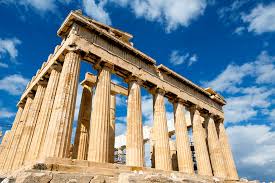 Raíces Griegas y Latinas
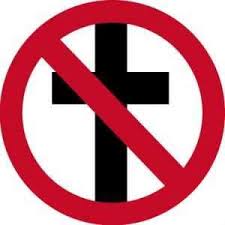 a-, an-*no, sin
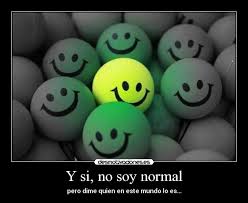 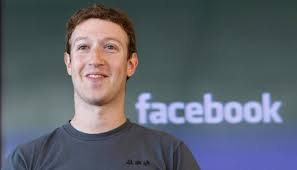 anthropo-*hombre
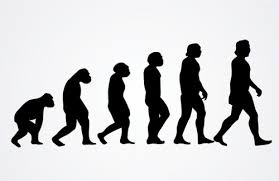 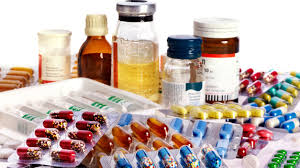 anti- (anti, ant)*opuesto
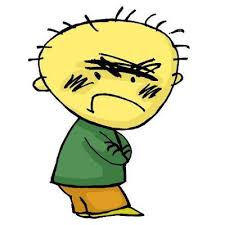 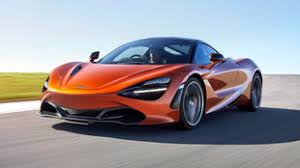 Auto-*por si mismo
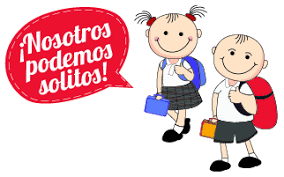 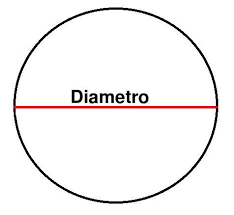 dia- *a través de
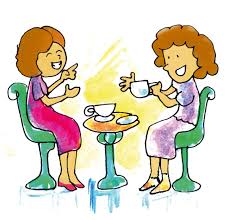 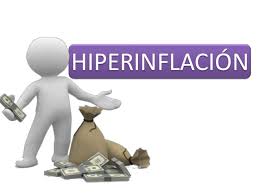 Hyper-*exceso, sobre
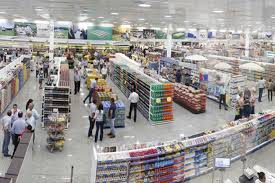 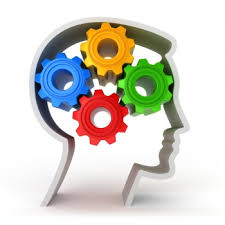 Hypo-*debajo
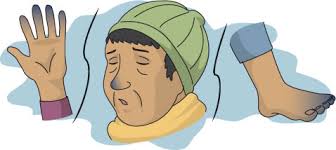 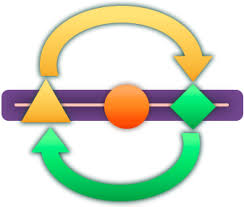 Meta-*mas allá
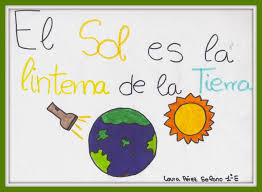 mono-*uno, único
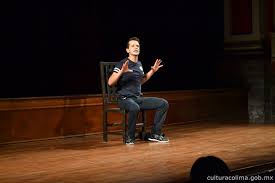 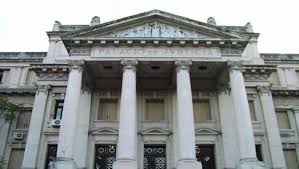 Neo-*nuevo
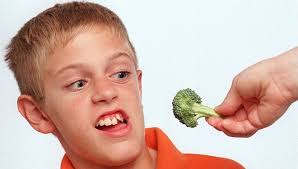 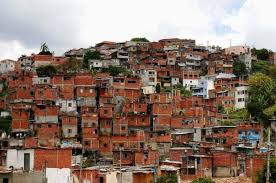 peri-	*alrededor
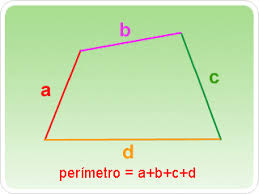 Perímetro
Periferia
periscopio
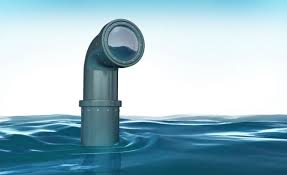 poly-	*mucho
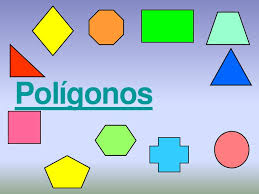 Polinomio
Polígamo
polígono
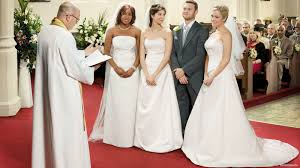 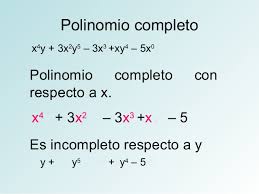 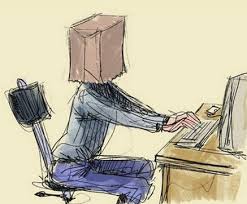 pseudo-	*falso
pseudónimo
pseudópodo
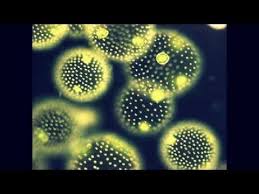 syn-	*con
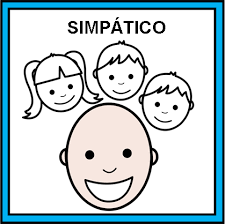 Simpático
Sinfonía
sincrónico
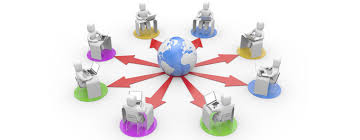 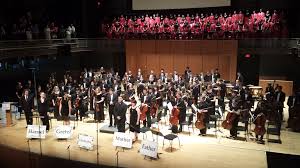 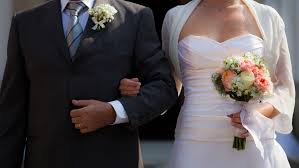 gamie-	*casamiento
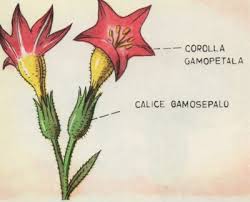 Monogamia
gamopétalo
gamosépalo
algie-	*dolor
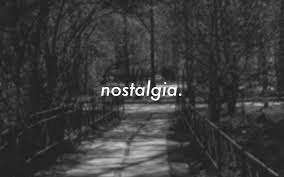 Nostalgia
Neuralgia
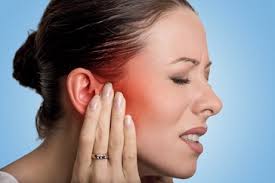 graphie-	*escritura
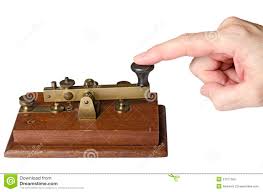 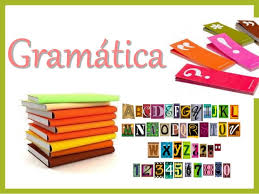 Grafico
Gramática
telegrama
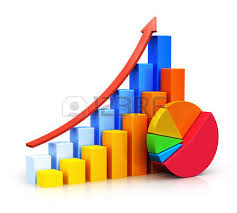 phonie-	*sonido
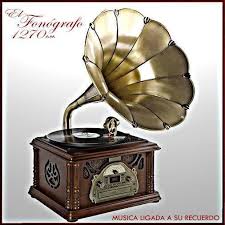 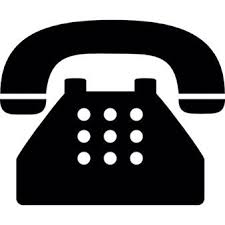 Teléfono
Audífono
fonógrafo
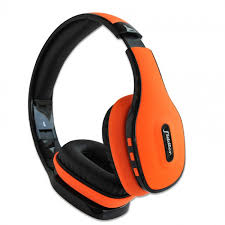 thermie-	*calor, temperatura
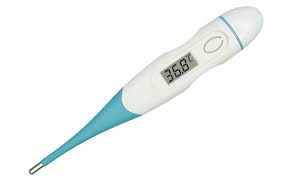 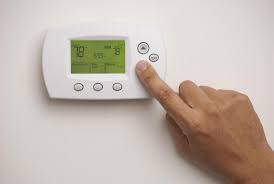 Termo
Termostato
termómetro
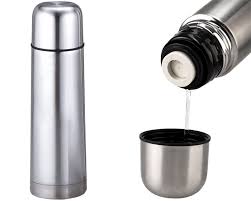 morphe-	*forma
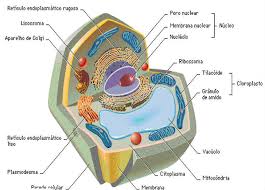 Morfología
Deforme
amorfo
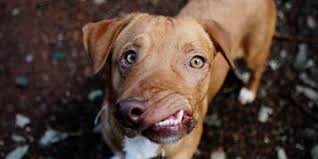 ambi- *dos, ambos
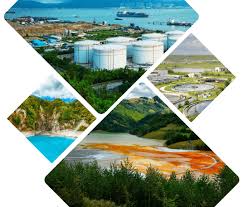 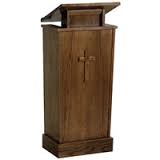 Ambiente
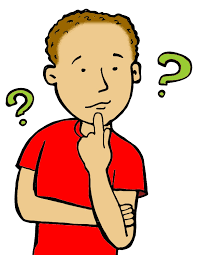 Ambo
Ambiguo
ante-*antes, antes de
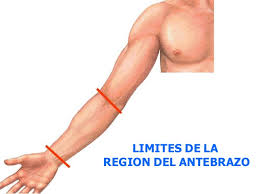 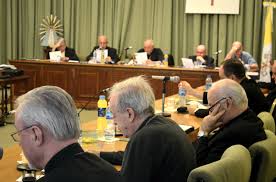 Antepasado
Anteponer
antebrazo
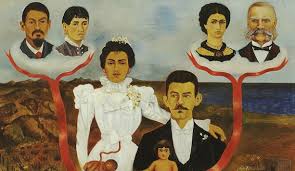 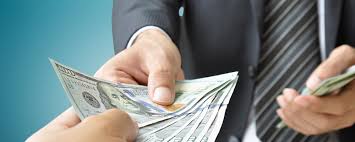 bene-*bien
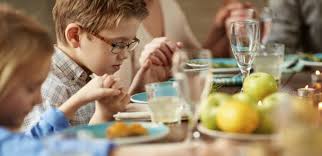 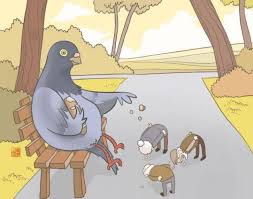 Benefactor
Benévolo
bendecir
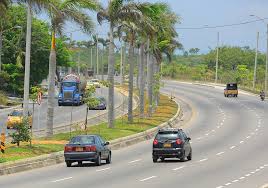 circum-*alrededor
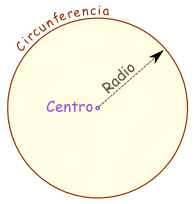 Circunvalar
Circunferencia
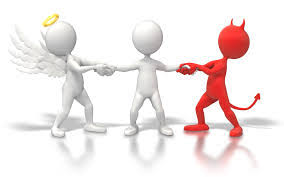 Com-*con
Conciencia
Compañero
común
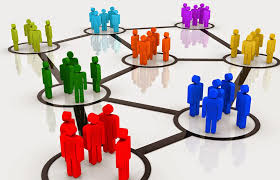 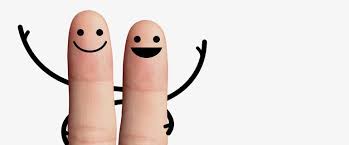 contra-*oposición, choque
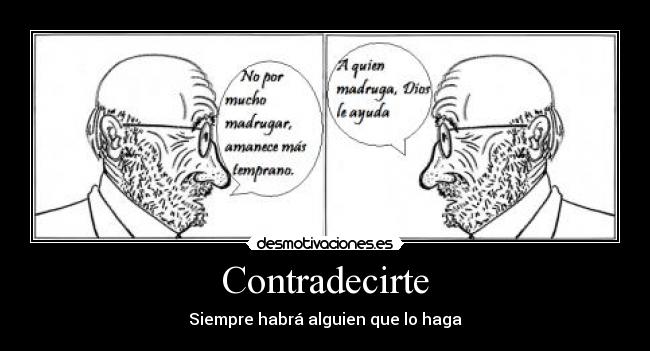 Contradecir
Contrataque
contrario
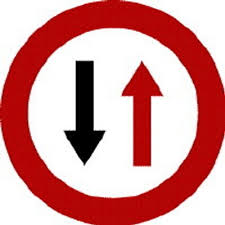 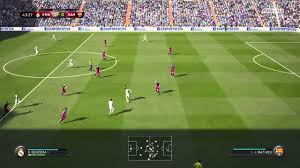 inter-*entre
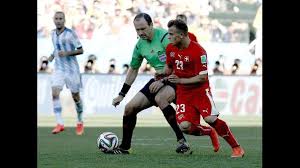 Interferir
Interpretar
interponer
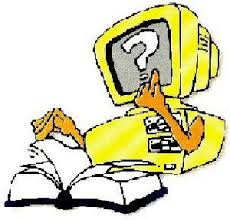 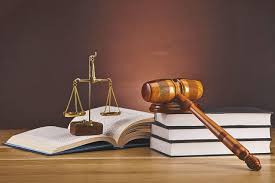 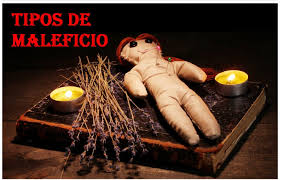 male-*malo
Maleficio
Malhechor
maldición
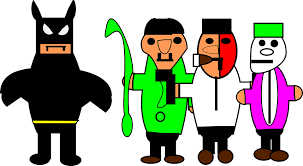 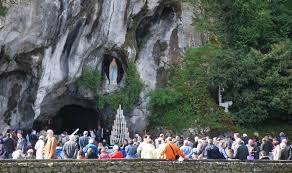 per-*a través
Perdonar
Peregrinar
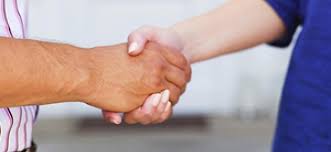 Post-*después
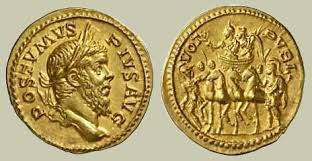 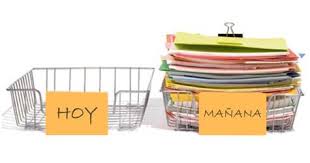 Póstumo
Posterior
posponer
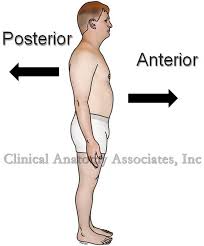 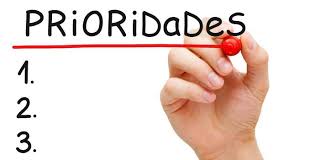 pre-*antelación
Prioridad
Programa
profeta
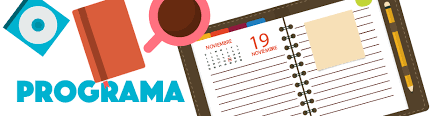 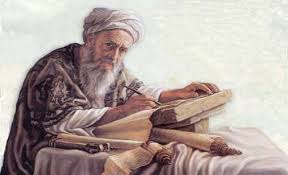 pro-*delante
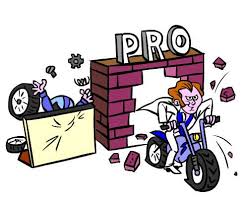 Pronombre
Proceder
Proclamar
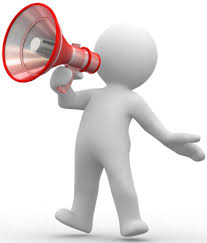 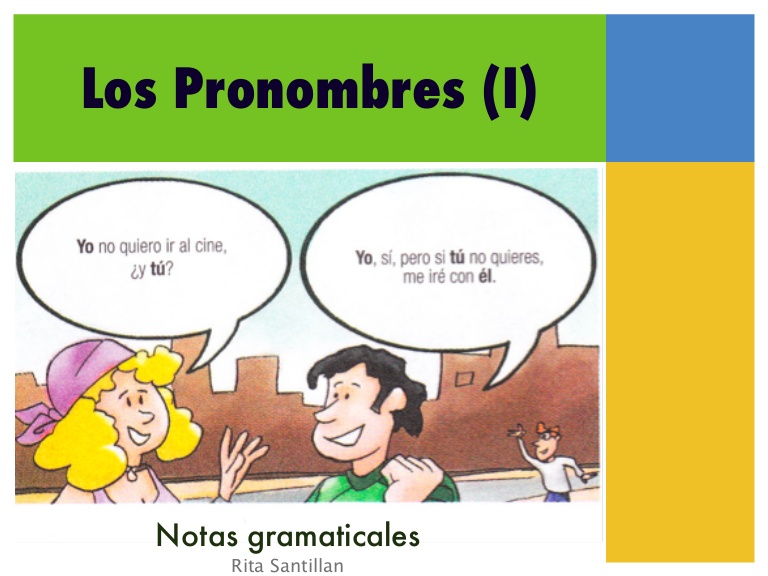 re-*repetir
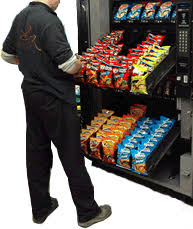 Reponer
Reconstruir
Releer
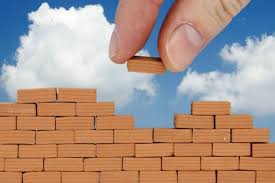 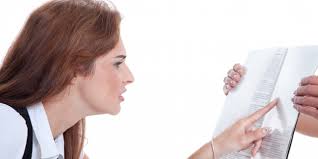 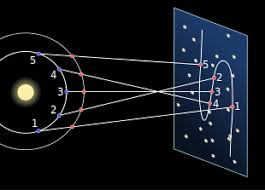 Retro-*hacia atrás
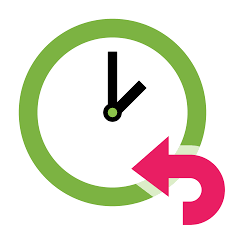 Retroceder
retrogrado
sub-*debajo
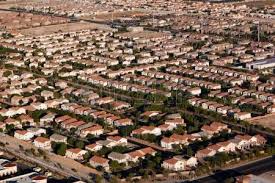 Subordinar
Submarino
suburbio
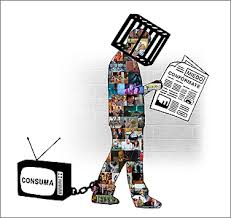 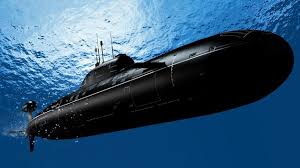 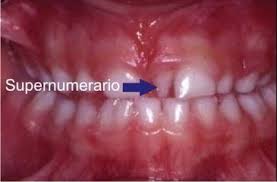 super-*superior
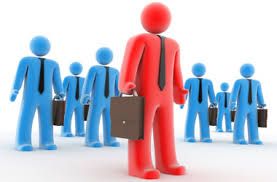 Supervisor
supernumerario
trans-*del otro lado, a la parte opuesta
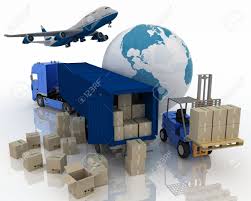 Transformar
Transportar
trasladar
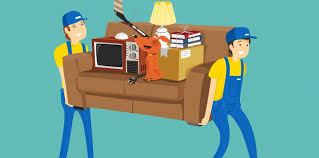 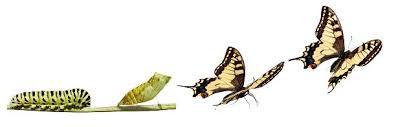 ferer-*llevar
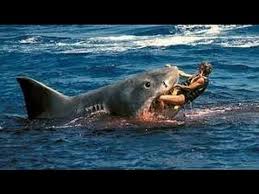 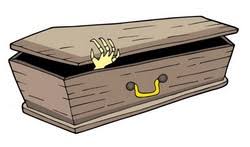 Féretro
Mortífero
aurífero
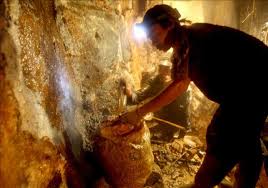 facere-*hacer
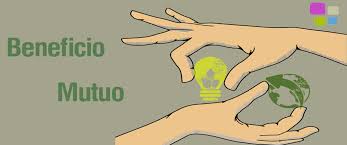 Beneficio
Facilidad
refracción
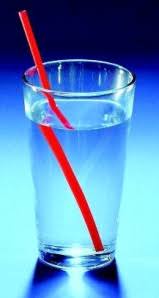 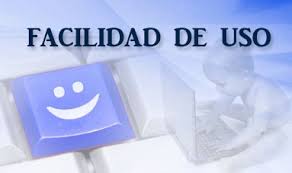 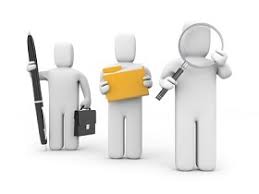 spective-*mirar
Perspectiva
inspección
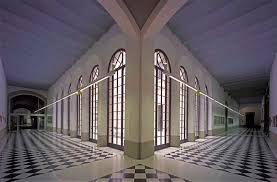